Predictive Modeling Partial Withdrawal for Variable Annuity
Ruokun Liu and Shu-Hua (Edward) Liao
Sep. 9 2016
Table of Content
Introduction
Data Structure
Feature Engineering
Modeling 
Objective
Frequency Model
Severity Model
Model Validation
Final Result
Conclusion
Introduction - Variable Annuity
Life Insurance / Savings unit-linked product

Used for retirement and other long term savings/income purpose

Offers different types of guarantees
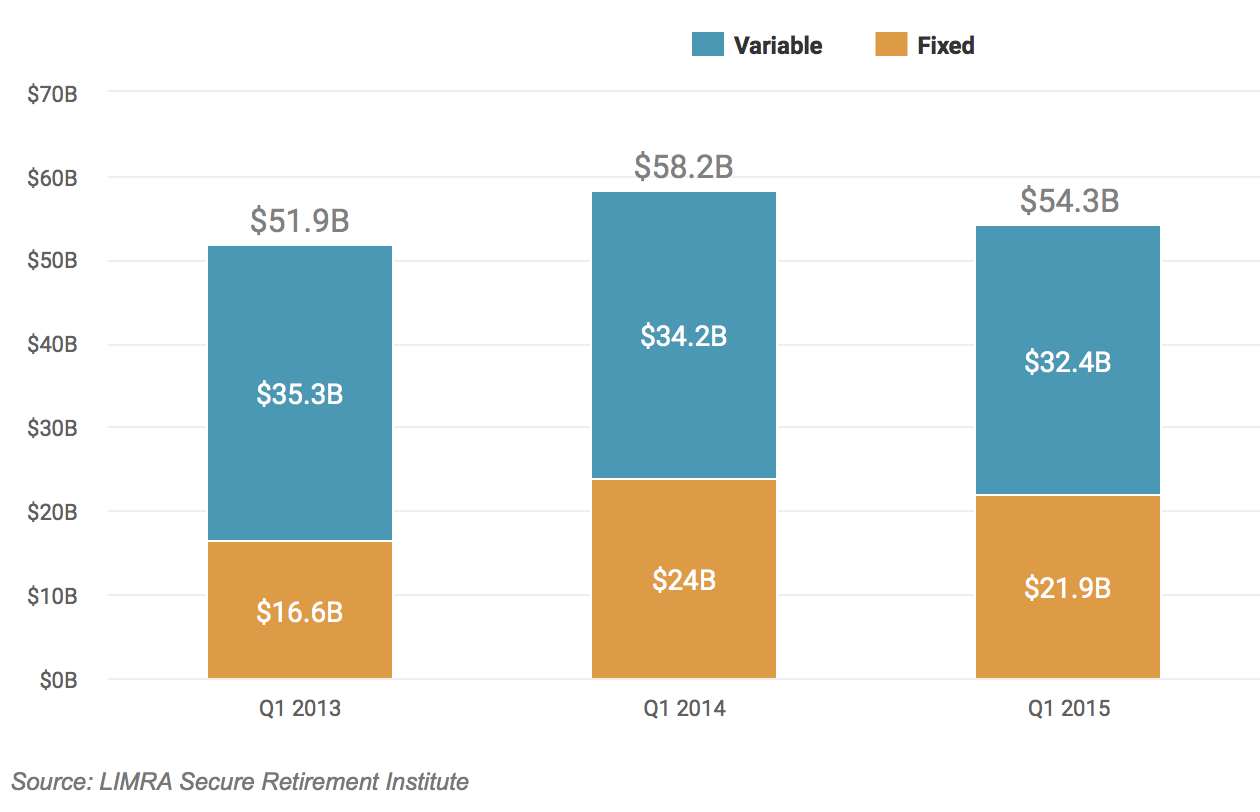 Introduction - VA Guarantees
Guaranteed Minimum Income Benefit (GMIB)

Guaranteed Minimum Death Benefit (GMDB)

Guaranteed Minimum Accumulation Benefit (GMAB)

Guaranteed Minimum Withdrawal Benefit (GMWB)
Source: The Geneva Association
Introduction - GMWB
Is  the combination of:
The Investment Account (Separate Account)
A basket of investment funds
Policyholders allocate premiums into the investment account
Limit the percentage of funds in the riskiest investments
Guarantees
Guarantee the policyholders to withdraw a specified percentage of the benefit base for a specified number of years
Guarantee Lifetime Withdrawal Benefit (GLWB)
Introduction - GMWB Life Cycle
Source: The Geneva Association
Introduction – Key Risks for Variable Annuity
Longevity Risk
Withdraw Amount Guarantees 
Cash Refund

Market Risk
Minimum Rate of Return Guarantees

Behavioral Risk
People are irrational
Data Structure
All the data has to be processed in SQL server

All the relevant  information based on client’s experience was given

The data has been grouped by the clients
Feature Engineering
Longitudinal Data 
Capture individual/historical characteristics
Frequency Model: 
Historical Percentage of Partial Withdrawal Frequency 
Severity Model : 
Historical Mean of Partial Withdrawal Rate
Historical Slope of Partial Withdrawal Rate
Historical Percentage of Partial Withdrawal Frequency
Example:
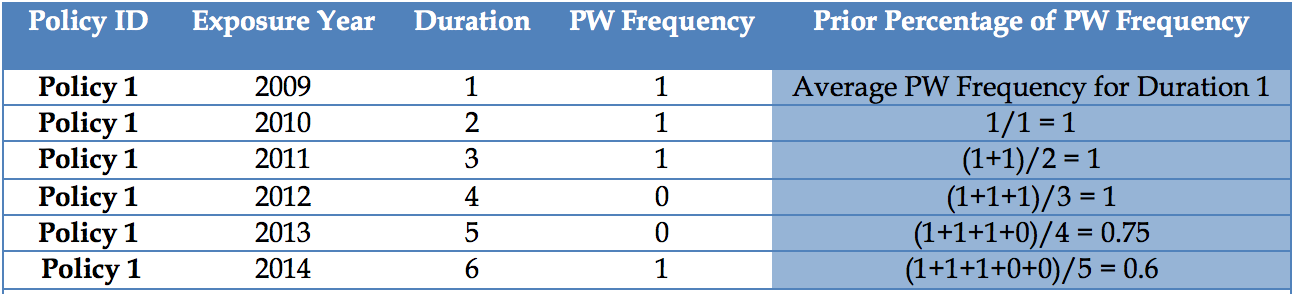 Historical Mean of Partial Withdrawal Rate
Example:
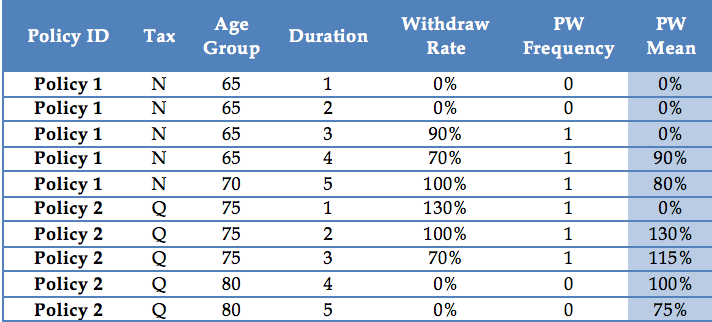 Historical Slope of Partial Withdrawal Rate
Example:
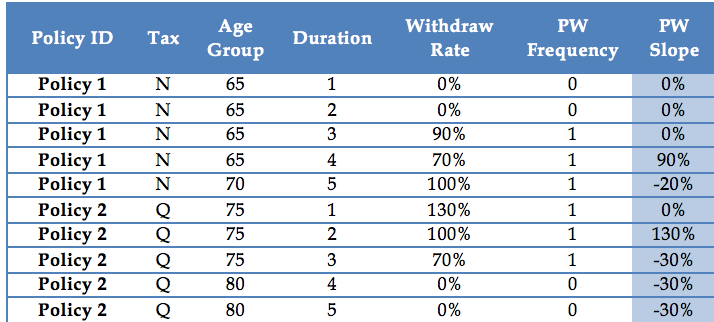 Model Design - Objective
To predict how much in total policyholders would do partial withdrawal in a particular year
Variables

Age
Tax
Duration
MaxWDs
Size
…
Frequency Model
Predicted Withdrawal Amount
Severity Model
Frequency Severity Modeling
Frequency Model
Data: Whole dataset
Response variable: Partial Withdrawal Frequency
Method: Logistic Regression
Severity Model 
Data: Subset of whole dataset with Partial Withdrawal Frequency = 1
Response Variable: Partial Withdrawal Rate 
Method: Linear Regression
Model Validation
Model Validation Method
5 - Fold Cross Validation
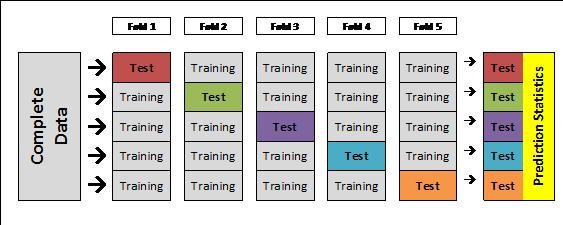 Model Validation
Evaluation Metrics
Frequency Model: ROC Curve/ Area Under Curve (AUC = 0.94)
Severity Model: Root Mean Square Error (RMSE = 0.13 )
Final Prediction: Actual Over Expected (A/E = 100%)
Final Result
Our final result is the Predicted Dollar Amount of Partial Withdrawal:

Aggregated Final Result = (Predicted Partial Withdrawal Frequency) * (Predicted Partial Withdrawal Rate) * (Maximum Allowed Annual Withdrawal)
Conclusion
Being able to capture the pattern of Partial Withdrawal
Capture the behavioral risk
The combination of SQL and Revolution R
Importance of feature engineering for predictive modeling
More advanced statistical learning methods for actuarial science
Thank You!
Questions are welcome!
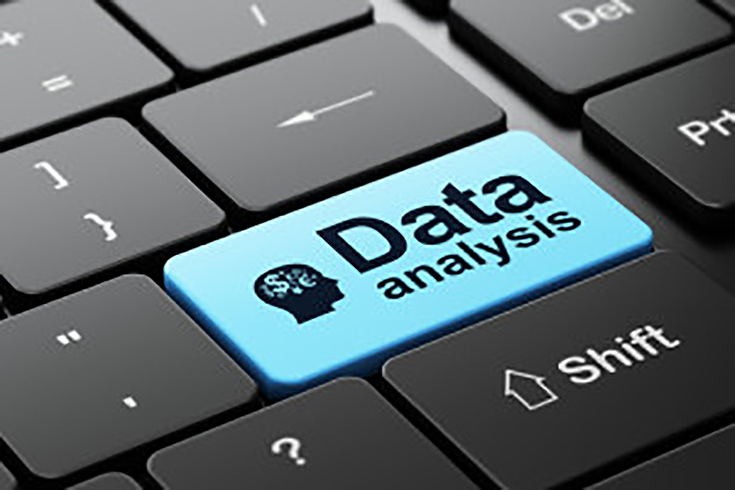 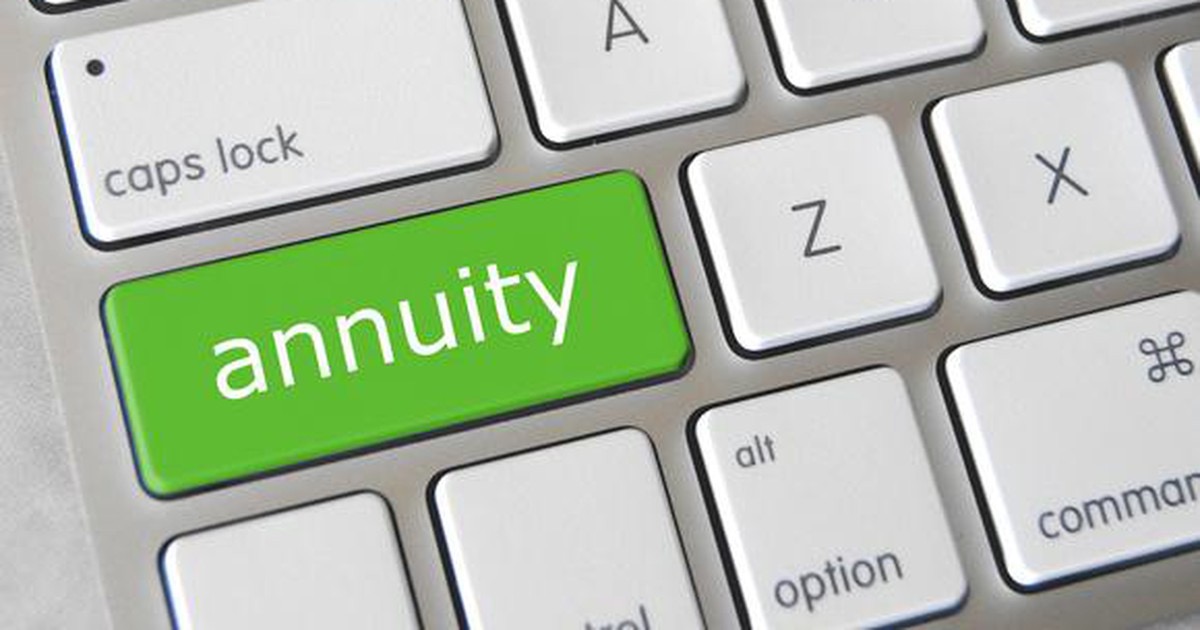